・Date : 

 ・Theme:
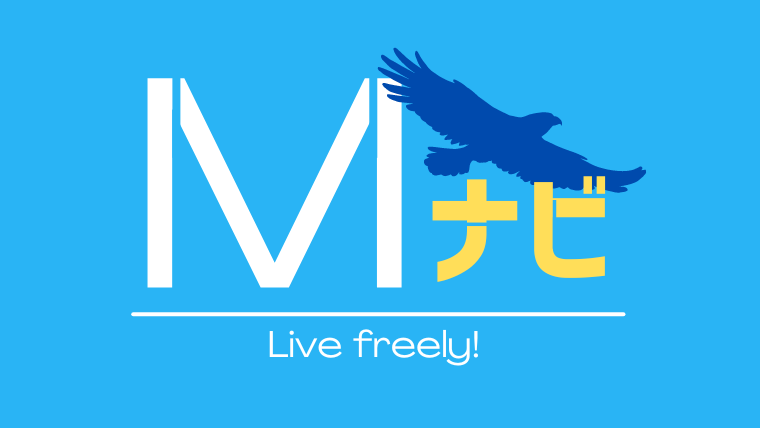 1/1

フォーマット
Q？
OOO
OOO
OOO
A？
OOO
OOO
３
OOO
質問１？
OOO
OOO
２
１
OOO
OOO
OOO
OOO
３
OOO
質問２？
OOO
OOO
２
１
OOO
OOO
OOO
OOO
３
OOO
OOO
OOO
質問３？
２
１
2
3
Copyright © 1 sheet Frame Works since 2012 - All rights reserved.
1
OOO
OOO
OOO
OOO